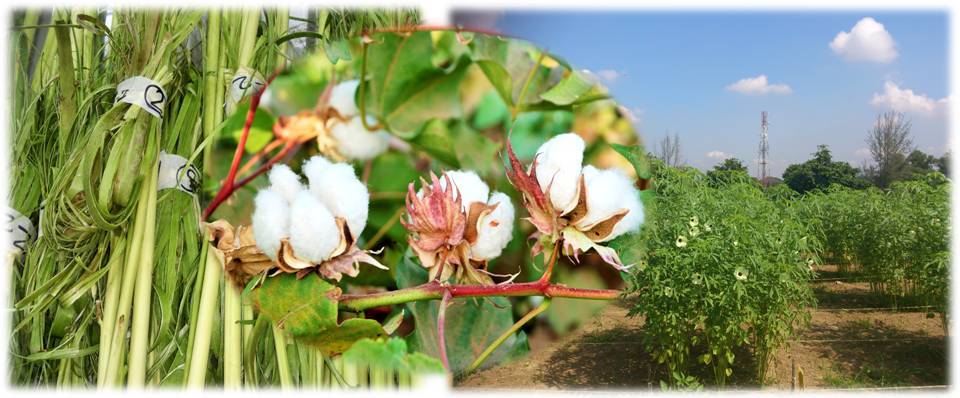 Technology of Fiber Crops (Theory)

Assist. Prof. Dr. Rabar Fatah Salih
Department of Field Crops
College of Agricultural Engineering Sciences
Salahaddin University – Erbil
2022-2023
1
Lecture 1
2
Content
Fiber Crops
Fiber Division
Natural Fibers
Plant or Vegetable Fibers
History of Natural Fiber Applications within the Motor Industry
Benefits and Importance to use Natural Fibers Compared to Others
Fiber Crops
What are the fiber crops?
Fiber crops are grown for their fiber yield. There are different kinds of fiber. Such as: (i) seed fiber-cotton, (ii) stem fiber-jute, mesta (kenaf), flax, (iii) leaf fiber-pineapple.
3
Fiber Division

a- Fiber division according to use:

Textile Fibers
Cordage Fibers
Brush and Mat Fibers
Bagging Fibers
Staffing and Upholstery Fibers
Paper-making Fibers

b- Morphological division:

Natural Fibers
Man-made Fibers
Fiber Blends
4
Natural Fibers

Natural fiber consists of all kinds of fiber extracted from fruits, grasses, woody plants, water plants, wild plants, agriculture crops, palms, seeds, leaves, animal feathers, and animal skins. By-products of pineapple, banana, rice, sugarcane, coconut, oil palm, kenaf, hemp, cotton, abaca, sugar palm, sisal, jute, and bamboo are among the known fibers used for making composites (Rabar, 2016 and Salit, 2014).
Natural fibers can be divided into three groups based on their sources which is extracted from the plants, animals, and minerals. 

Plant or Vegetable Fibers
Animal Fibers
Mineral Fibers
5
Natural fibers are subdivided based on their origins, whether they are derived from plants, animals, or minerals, Figure 1.1 shows a classification of natural fibers.
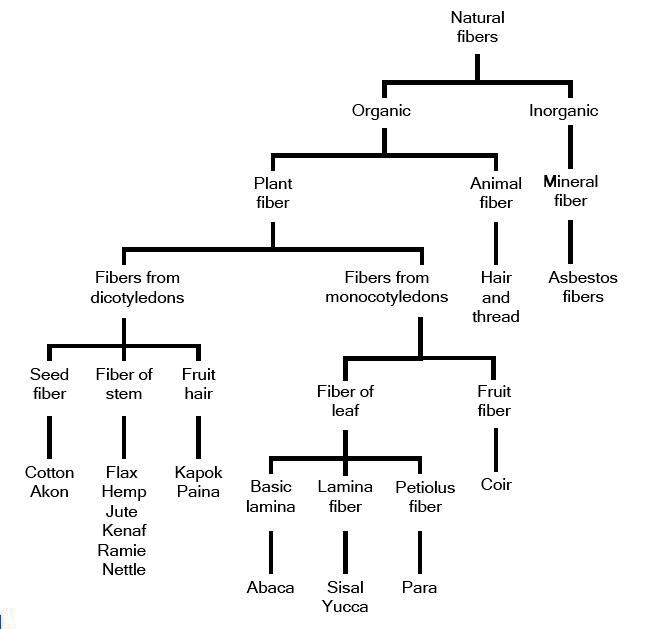 6
Table 1.1. Properties of natural fibers and synthetic fibers (Ichhaporia 2008).
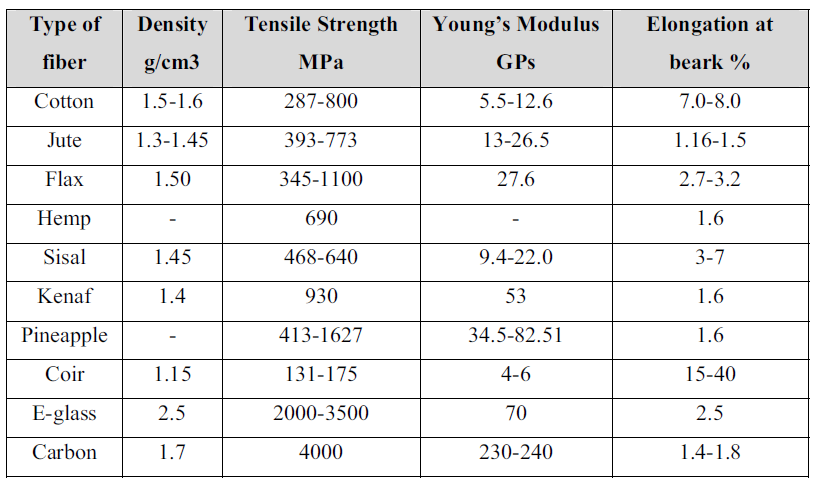 7
Plant or Vegetable Fibers

Plant fibers are classified in terms of their fiber type, botanical name, family, origin and approximate level of production in Table 1.2 (Rabar, F.S. 2015).
Table 1.2. Classification of plant fibers and approximate world annual production
8
History of Natural Fiber Applications within the Motor Industry
Table 1.3. Automotive Manufacturers, Car Models, and Components Utilizing Natural Fibers
9
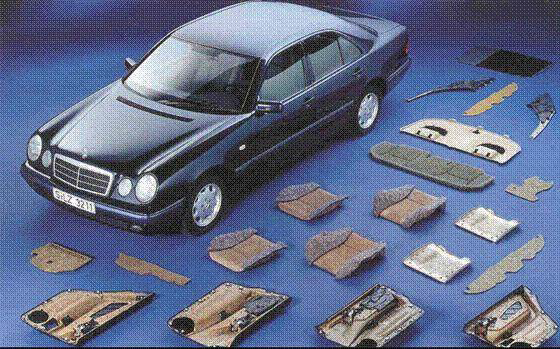 Top of the range automotive vehicles incorporate many components made 
from natural fibers,  as shown here for the Mercedes “E” class.
10
Table 1.4. Typical Natural Fibers used in the American Automotive Market with a Polypropylene Matrix
Source: Suddell, B.C., Food and Agriculture Organisation of the United Nations, Joint meeting, July, 2003, Salvador, Brazil. With permission.
11
Benefits and Importance to use Natural Fibers 
Compared to Others
A reduction in cost: Typically, natural fibers are between 25 and 50% cheaper than glass fiber composites.

A reduction in weight: Four injection-molded ABS car door panels weight 9 kg. The same panels based on natural fibers weight only 5 kg for equivalent mechanical properties
.
Light weight (less than half the density of glass fibers): This is also an important environmental benefit as ~85% of energy usage is when a vehicle is being driven. Plant fibers have a maximum density of 1.5 g/cc (that of cellulose), which results in high specific strength and stiffness and hence low component weight.

Safer: Safer crash behavior in accident tests, particularly in relation to high stability and an absence of splintering, is also observed.
12
Thank you for your attention